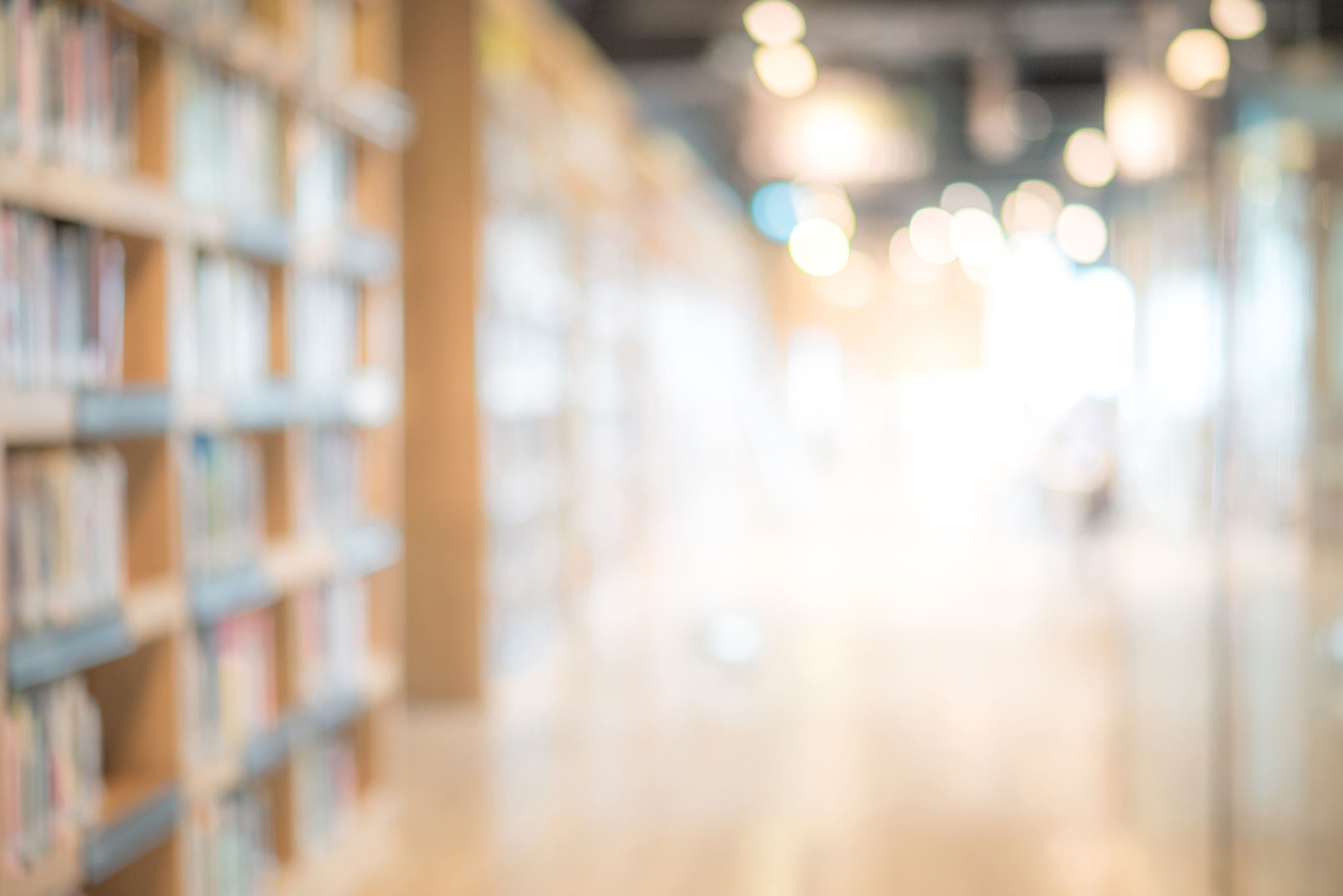 Auburn UniversityOn-Campus Polling Location
University Senate Presentation
 
January 21, 2020
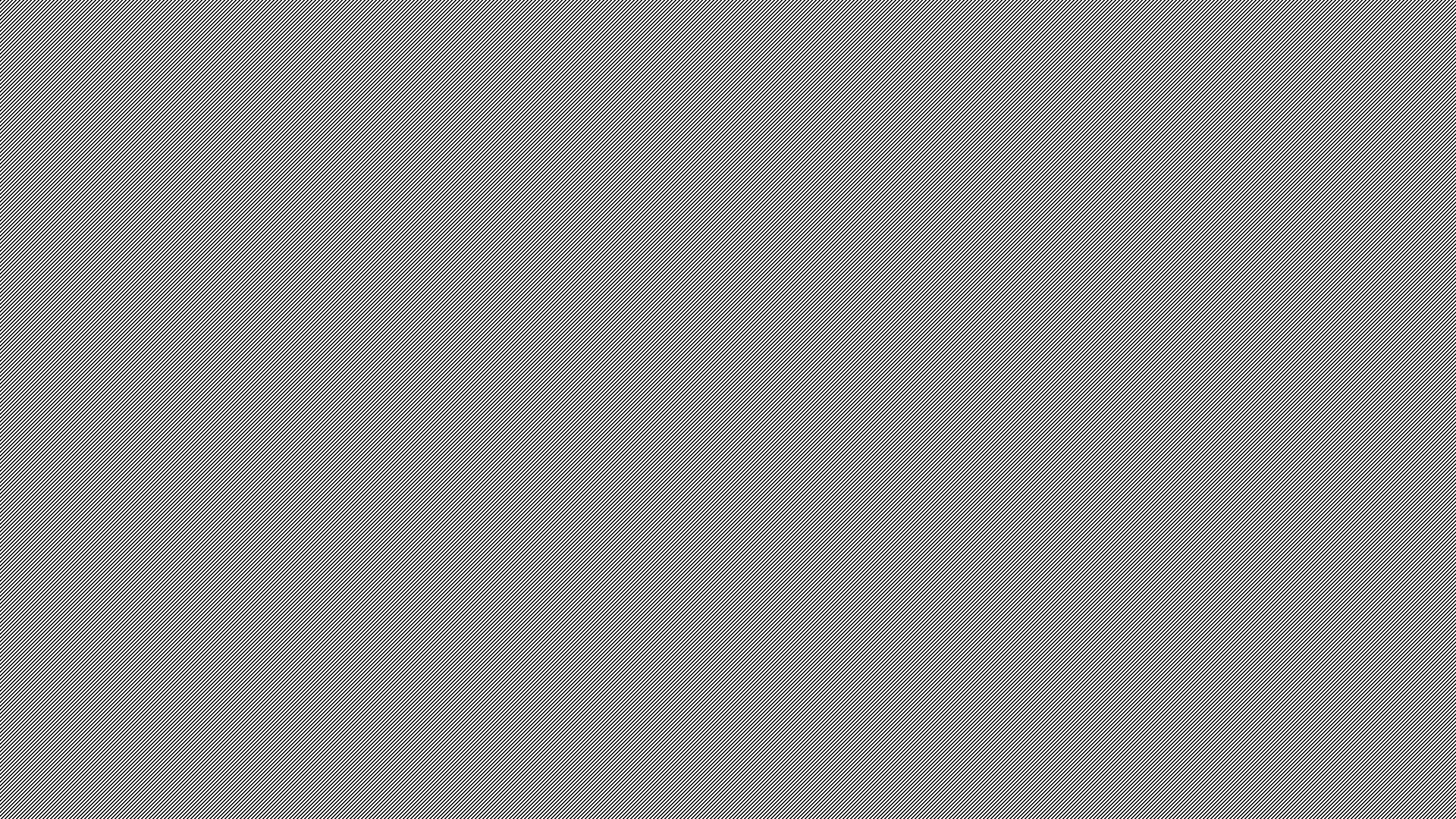 Why An On-Campus Polling Location?
Alleviate administrative pressure on other polling locations in the Auburn area.
	In 2018 (mid-term election), Clarion S College served 16,173
	registered voters.

Further Auburn University’s commitment to civic learning and civic engagement
	“I  believe in my Country, because it is a land of freedom.”
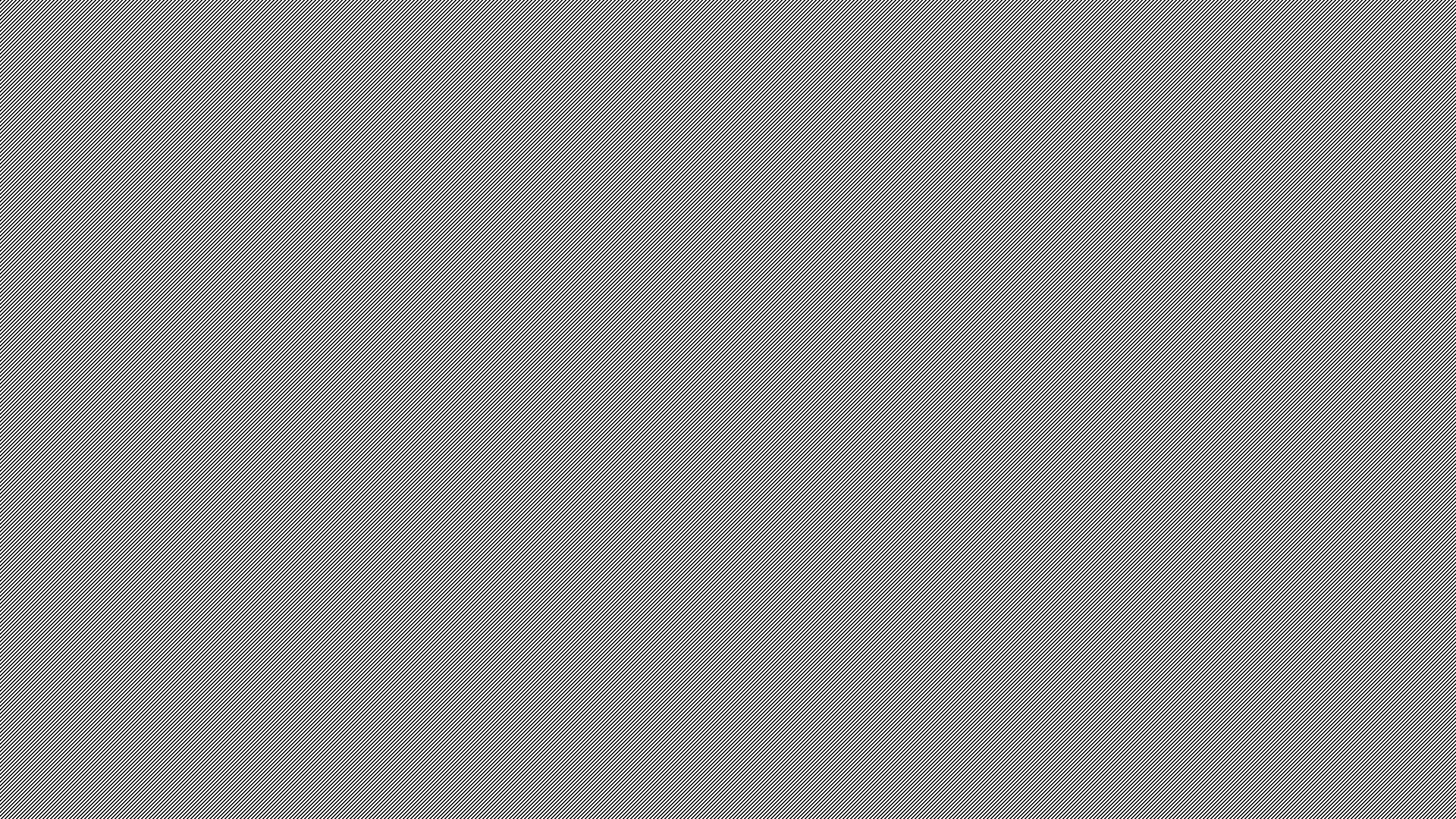 How Did We Get Here?
Student support (SGA)
Lee 
County Commission
Auburn
University
Admin
Faculty support
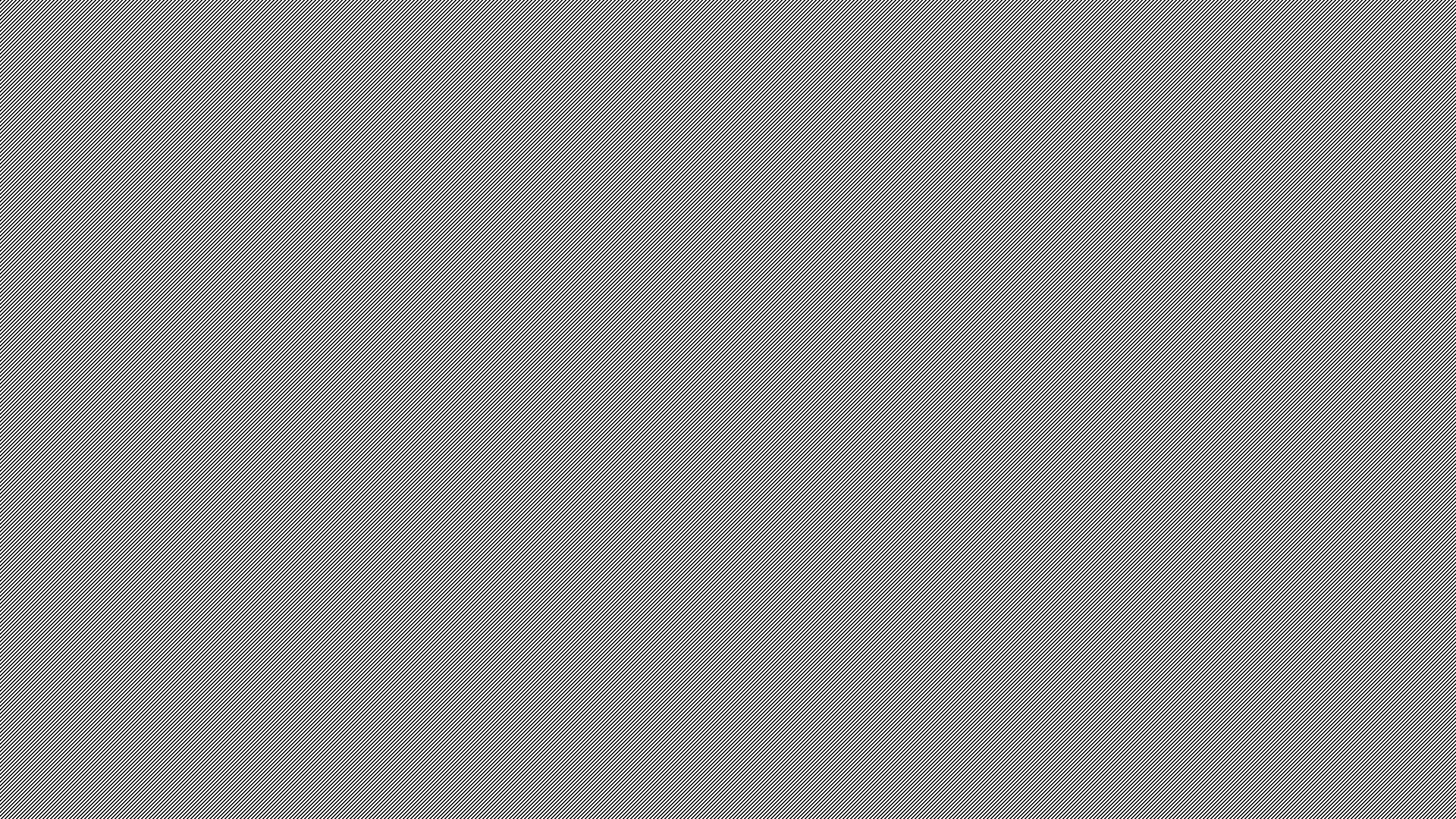 Comments from Faculty Thus Far
“I think we are doing students a disservice if we do not create a poll on campus for students! This should be a no-brainer. Students should exercise their right to vote and it should not be a challenge to do so.”

“It's absolutely ridiculous that there's no polling place on Auburn's campus. Election time comes around when many students have midterms or projects due, so to say that it's reasonable that students (many of whom lack transportation) should have to leave the school to participate in the democratic process is barefaced voter suppression.”
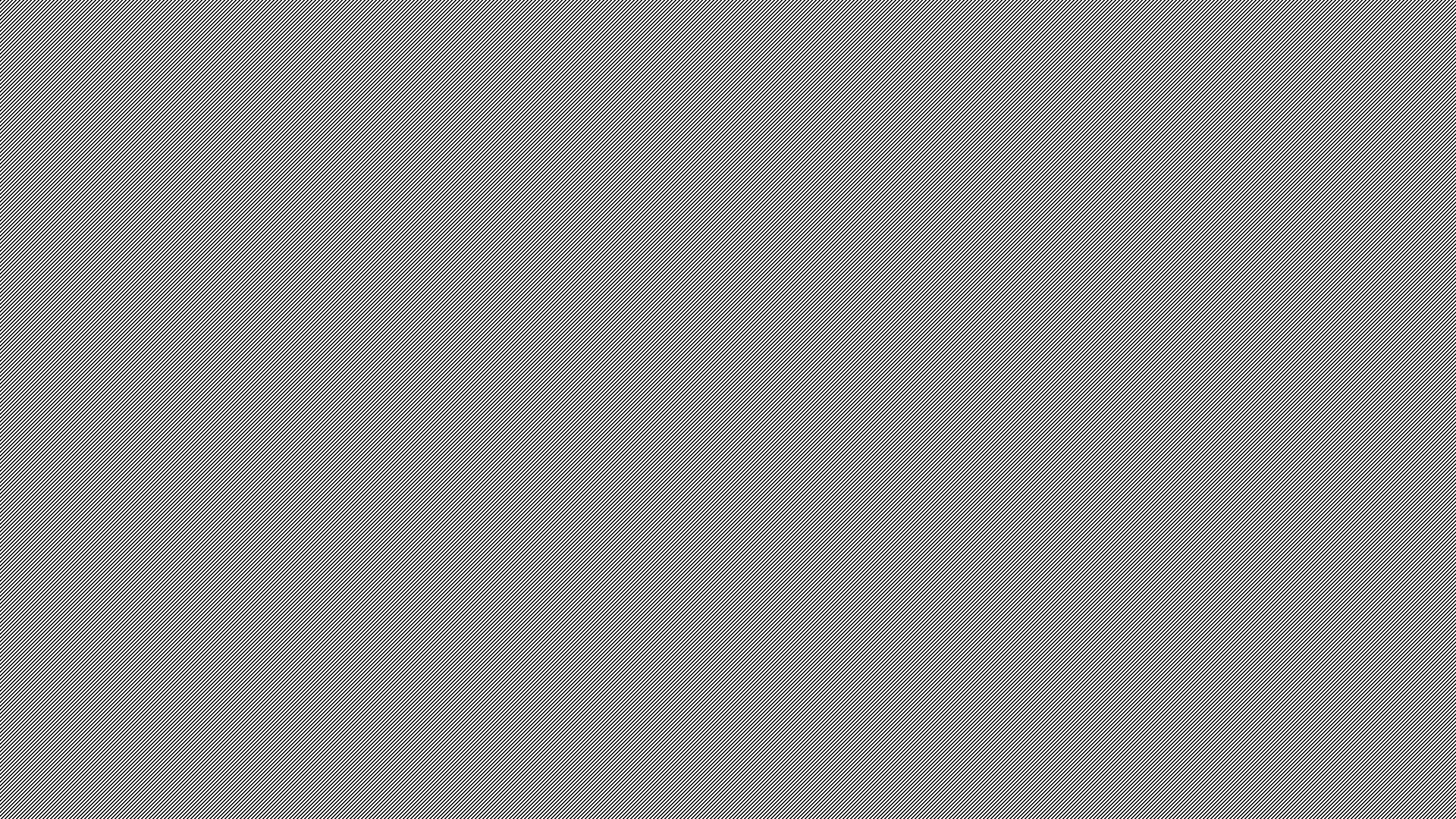 Comments from Faculty Thus Far
“A polling location on campus is necessary to ensure that students are given the ability to exercise their constitutional rights to vote. The lack of easy access to a polling site is gross disenfranchisement of this population. Many other universities across the United States provide polling sites located in dormitories and other public spaces on campus (e.g., the Student Center) in order to allow for students to easily vote.”
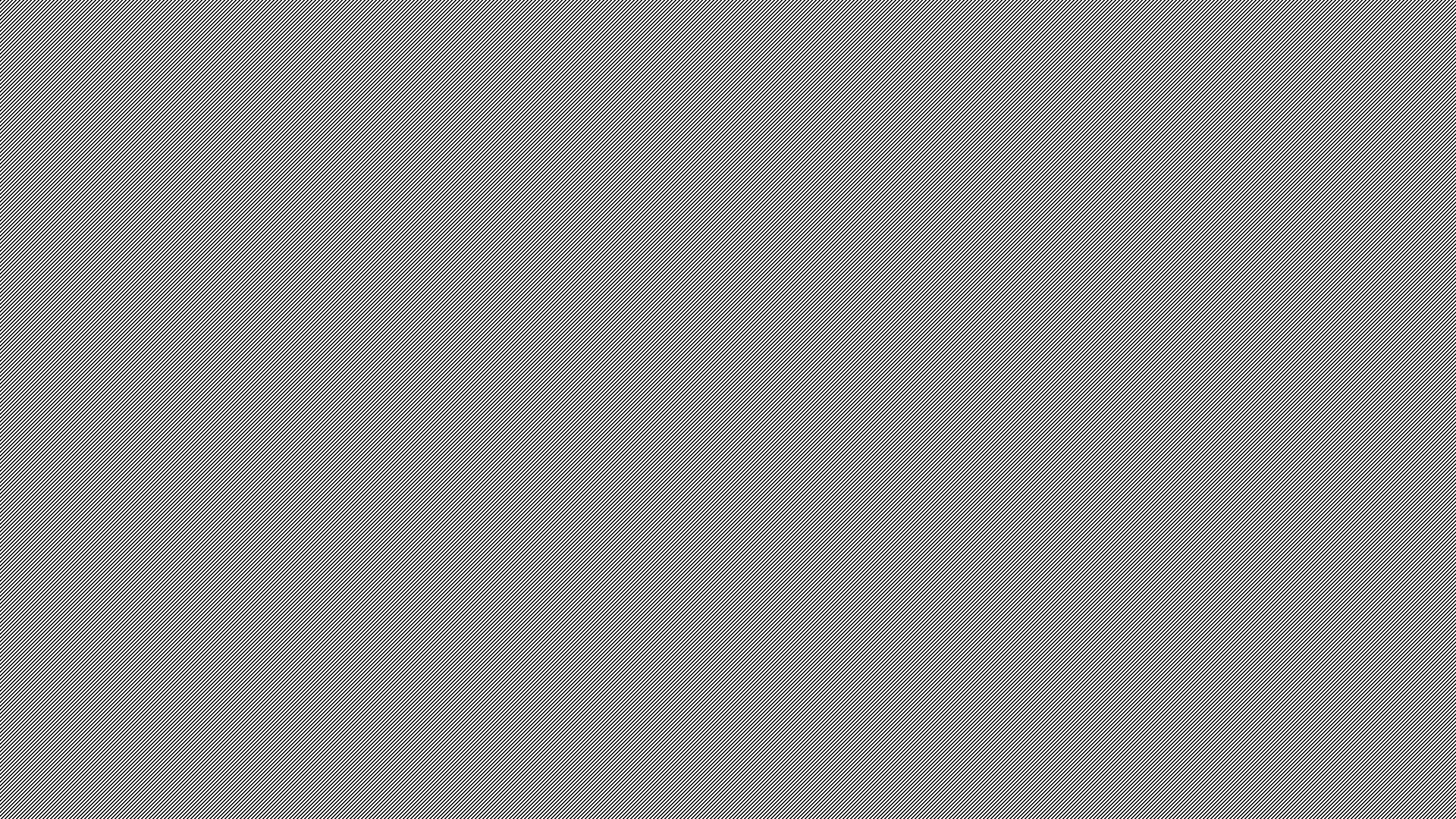 Polling Locations at Peer Institutions
University of Georgia



	https://www.redandblack.com/uganews/more-than-people-cast-ballots-in-early-voting-at-uga/article_f6951ac8-dd6e-11e8-a8d3-4f9d00706b57.html
University of Alabama
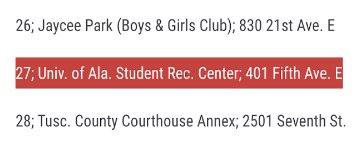 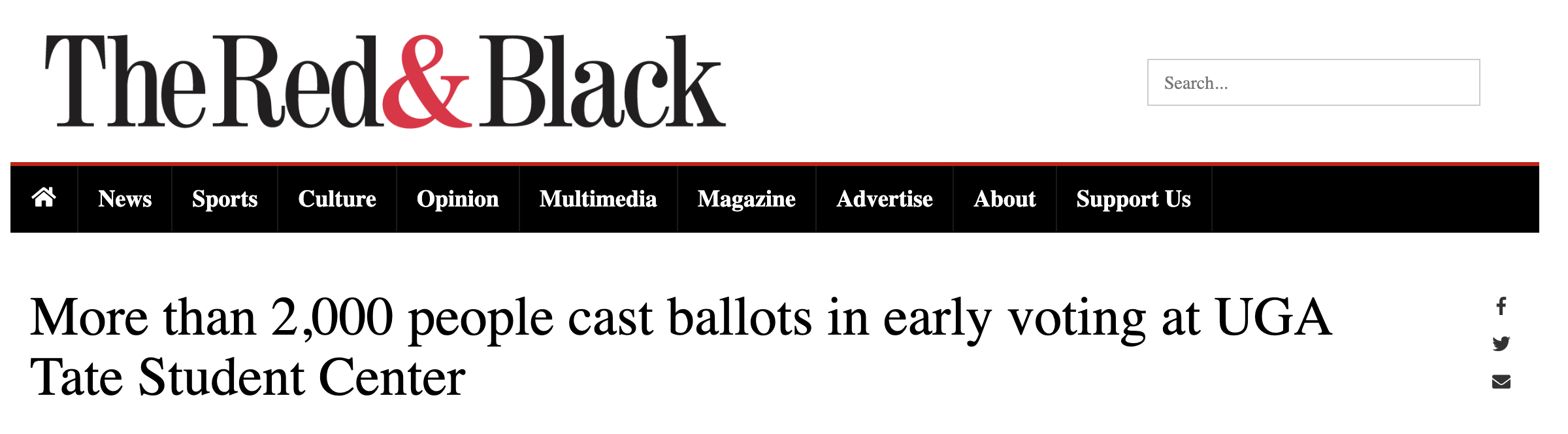 Georgia Tech


	https://www.news.gatech.edu/2016/09/19/tips-first-time-voters
Texas A&M University


	https://today.tamu.edu/2019/09/24/how-to-vote-in-texas/
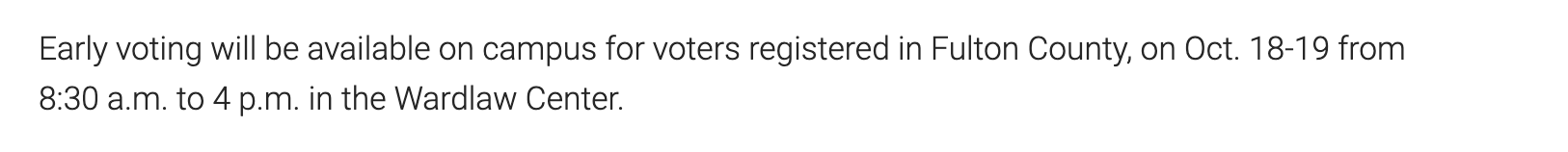 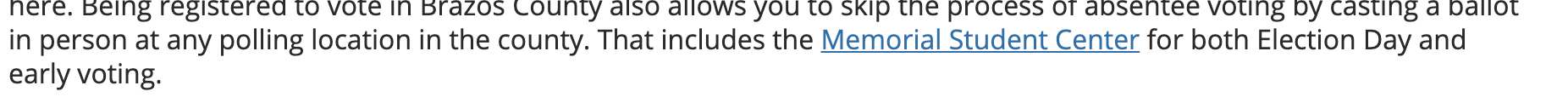 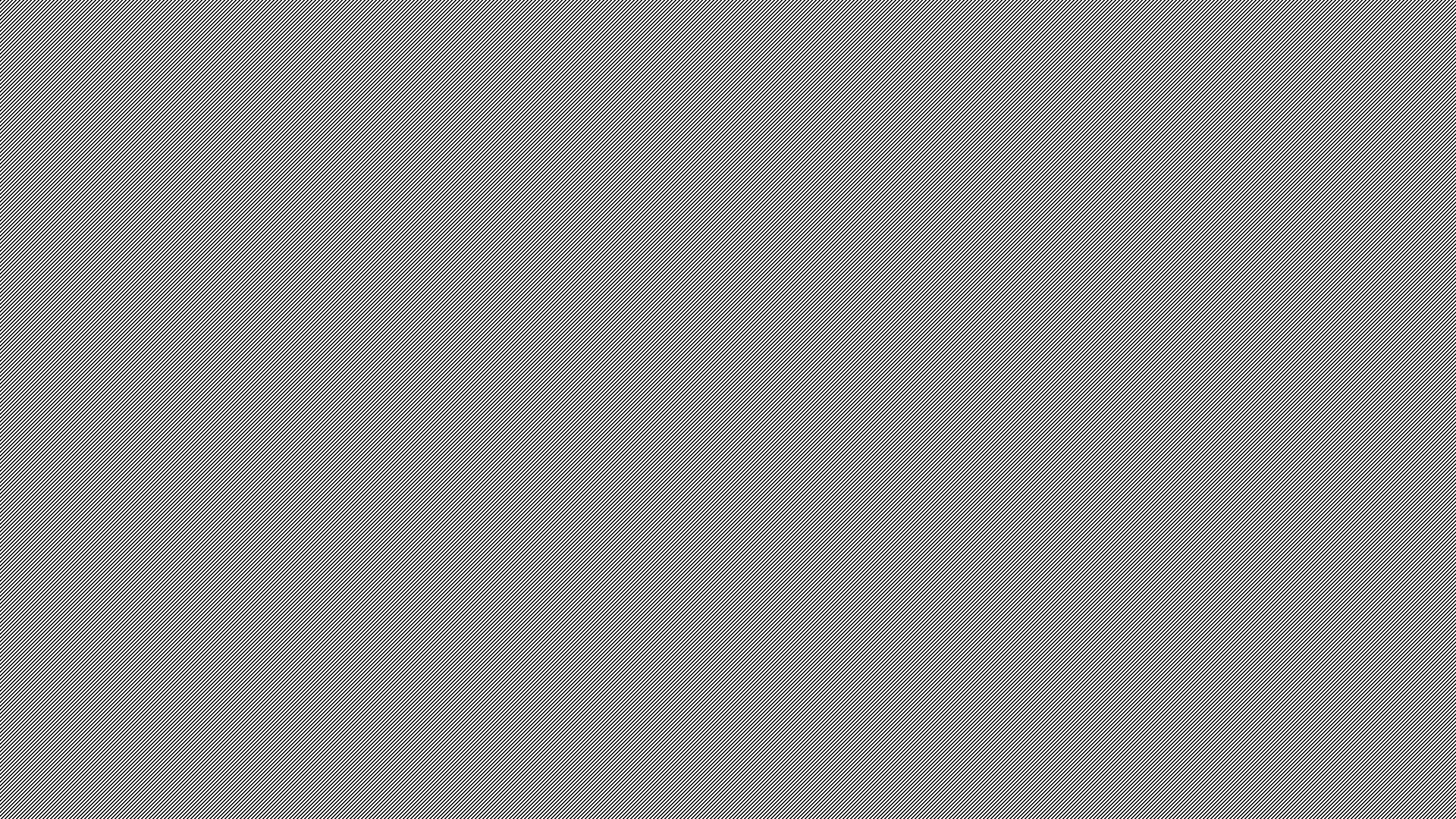 Polling Locations at Aspirant Institutions
Clemson



	https://pickenselections.org/2019/08/21/2019-municipal-election-polling-places/
University of Florida







	https://news.ufl.edu/archive/2008/10/campus-locations-make-voting-easy.html
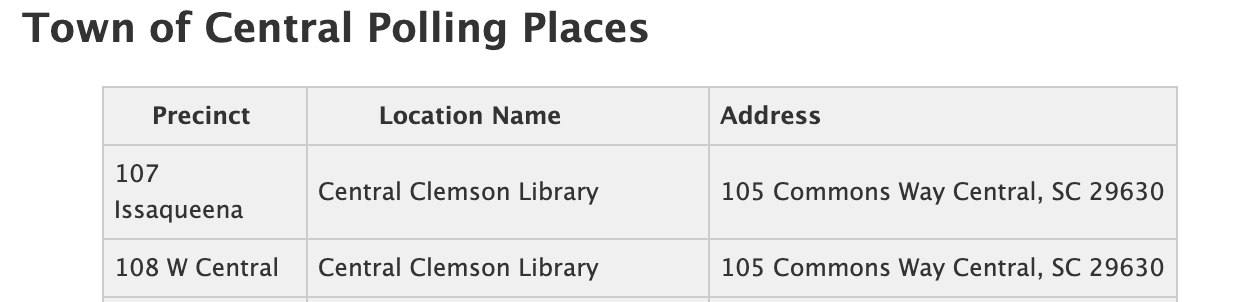 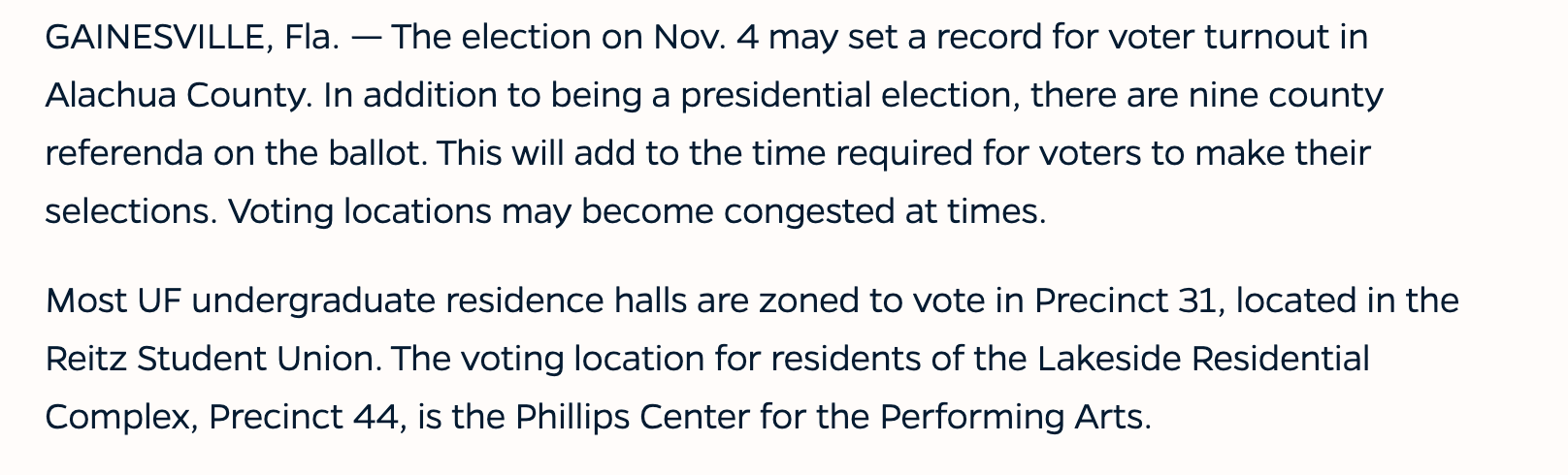 Virginia Tech


	https://vtnews.vt.edu/articles/2014/09/090814-vpa-votingchanges.html
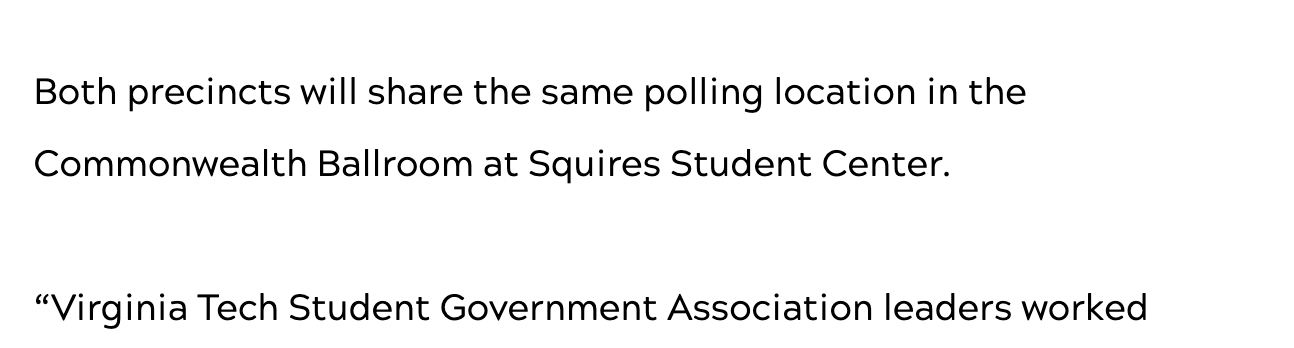 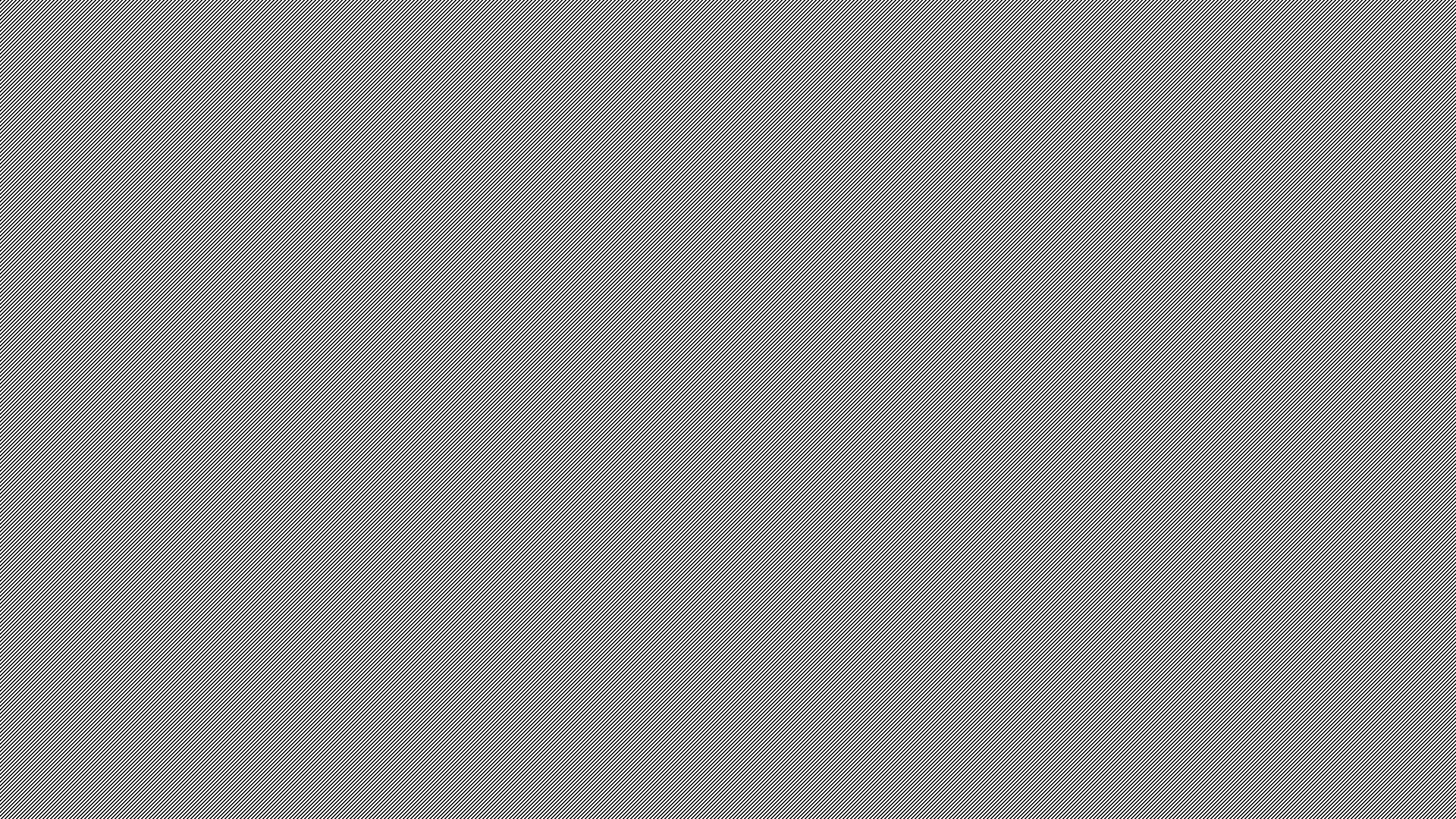 Our Request
Faculty support to add a polling location on the Auburn’s campus.
Location to be selected based on administrative assessment: 
Facilities management 
Parking services
Tiger transit
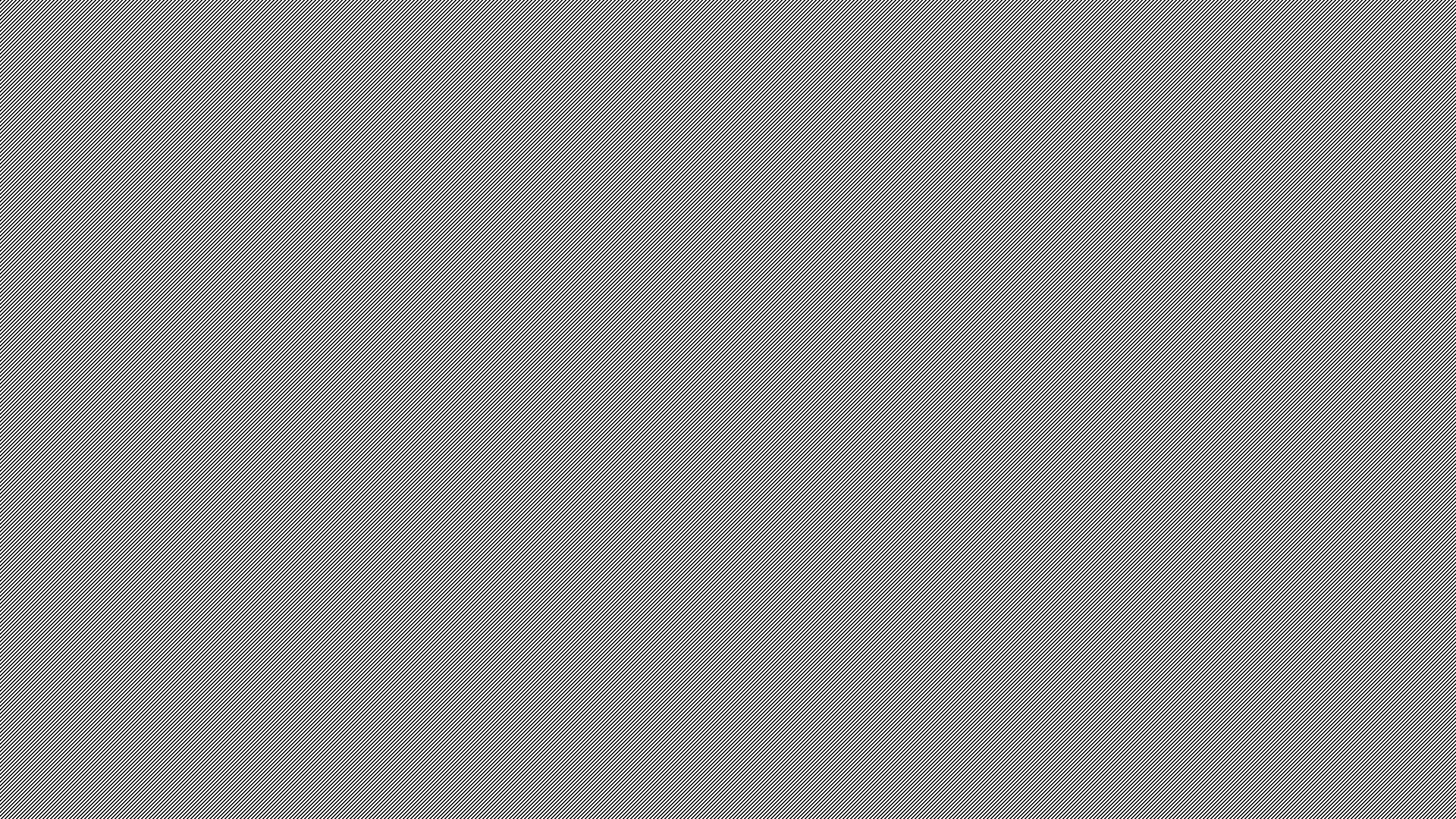 Want to Learn More?
Voter registration information - AL
https://www.campusvoteproject.org/stateguides/Alabama?fbclid=IwAR1mKf1K5_pwp6X8YSZE2sZ1658D2sOt8szpnQhyCyi3vzTqNGtbcZ3hCcs
Voter demographics - AL
https://www.sos.alabama.gov/alabama-votes/voter/election-data 
Polling location by the #’s - 2018 – Lee County
http://cms6.revize.com/revize/leecountyal/government/probate_judge/docs/Results_20181106_unofficial.pdf 
Voter Fraud
https://www.brennancenter.org/our-work/research-reports/debunking-voter-fraud-myth
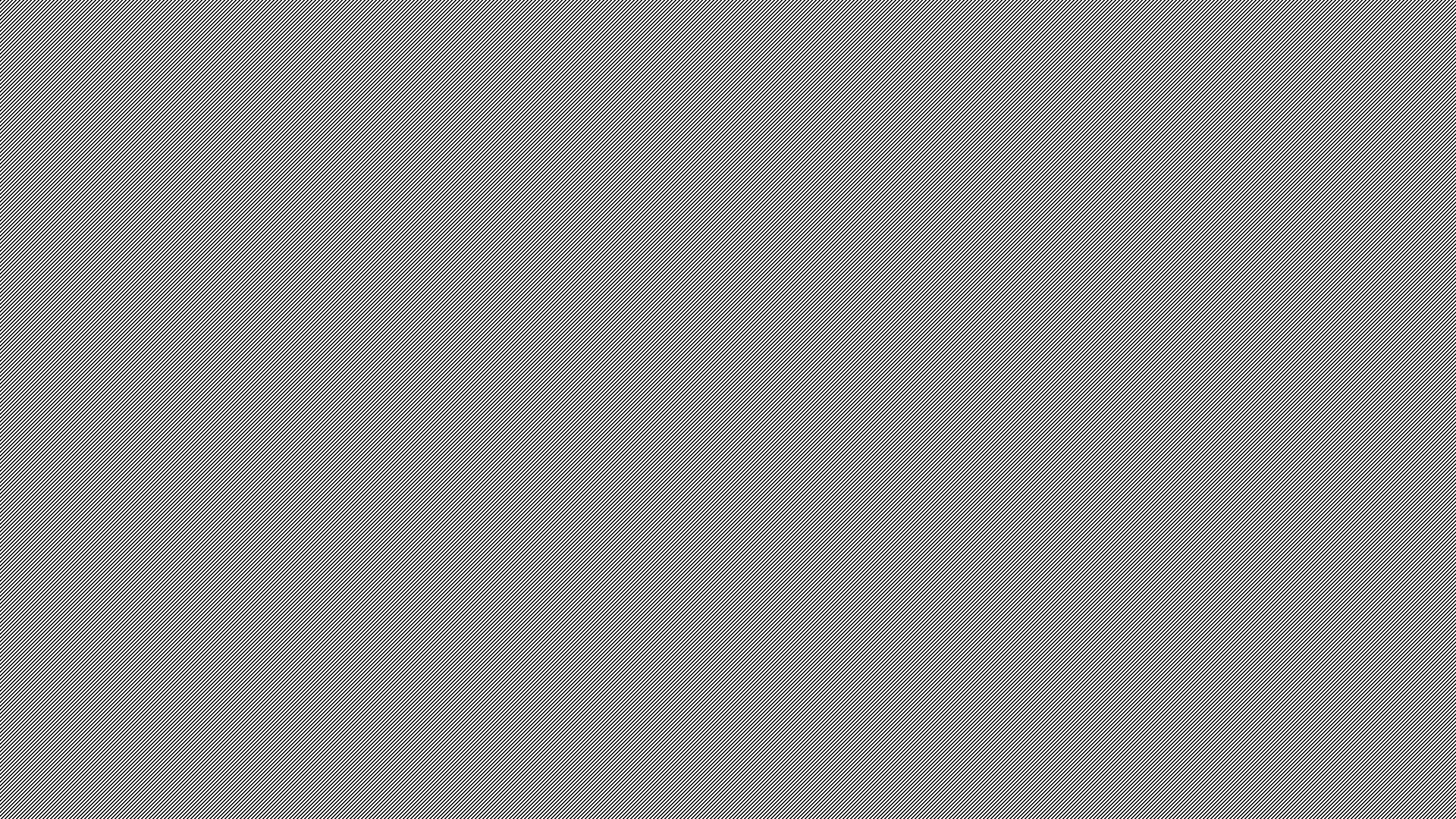 Questions?
Hannah Krawczyk
hrk0007@auburn.edu

Beth McDaniel
coopes1@auburn.edu

Elizabeth Devore
ead00012@auburn.edu